Если ты услышишь, что кто-то не любит математику, не верь.
Её нельзя не любить - её можно только не знать.
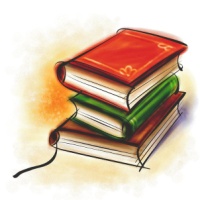 Интеллектуальный марафон
1.Геометрическая фигура, состоящая из двух лучей, выходящих из одной точки.
2.Параллелограмм, у которого все стороны равны. 
3.Не дыня, но тоже очень вкусный. 
4.Река и марка популярного автомобиля. 
5.Орган обоняния.
6.Кто из персонажей русских народных сказок на печи за дровами ездил? 
7.Отрицание. 
8.Союз. 
9.Шестая буква в алфавите.
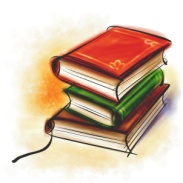 x5 - 10x - 24 = 3xy
 x2 + 8x - 9 = 0
 8x2 – 6х +1 = 0
 4x – 52x – 24 = 0
16x2 – 8х +1 = 0
5x2 + 2х +3 = 0
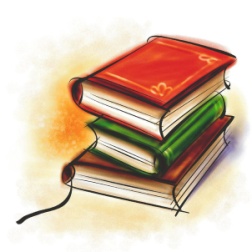 Решениеквадратныхуравнений
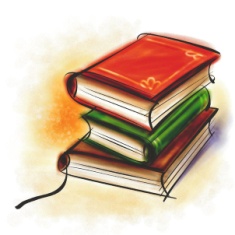 Эпиграф урока:
«Уравнение - это золотой ключ, открывающий все математические сезамы.»                                       С. Коваль.
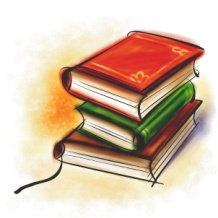 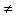 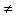 Решить уравнения:
x2 + 8x - 9 = 0
16x2 – 8х +1 = 0
5x2 + 2х +3 = 0
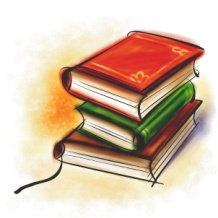 В
Ы
Б
Е
Р
И
задание
+;  +-;  -;  ?
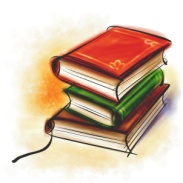 БЛИЦ-ТУРНИР
Решите уравнение 
 2x2-7x+6=0 
и по таблице определите:
  с какого языка слово блиц-турнир пришло в Россию?
Решение:
2x2-7x+6=0
а=2, в=-7, с=6
D=в2-4ас=(-7)2-4∙2∙6=49-48=1>0
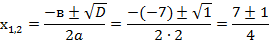 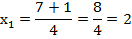 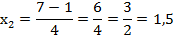 Ответ: х1=2, х2=1,5, немецкий
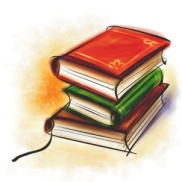 Заполните таблицу:
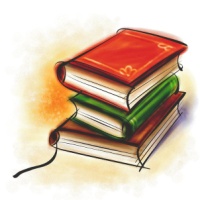 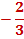 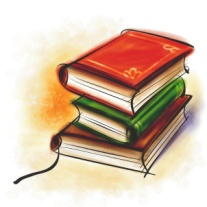 ЗАДАЧА
Найдите число, 
квадрат которого, 
уменьшенный на 4, равен нулю. 
Сколько решений имеет задача.
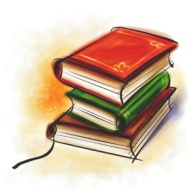 Работа в группах
Решите уравнения:
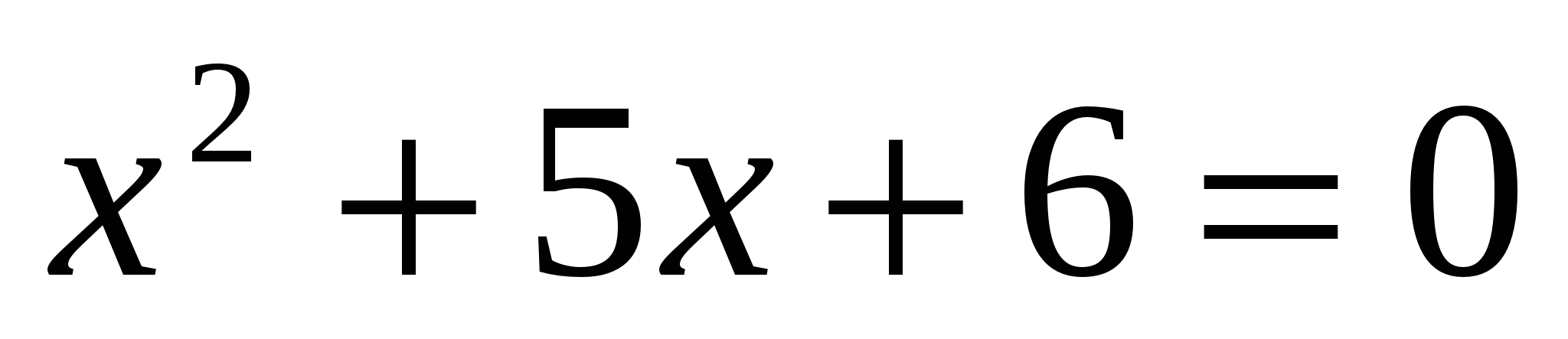 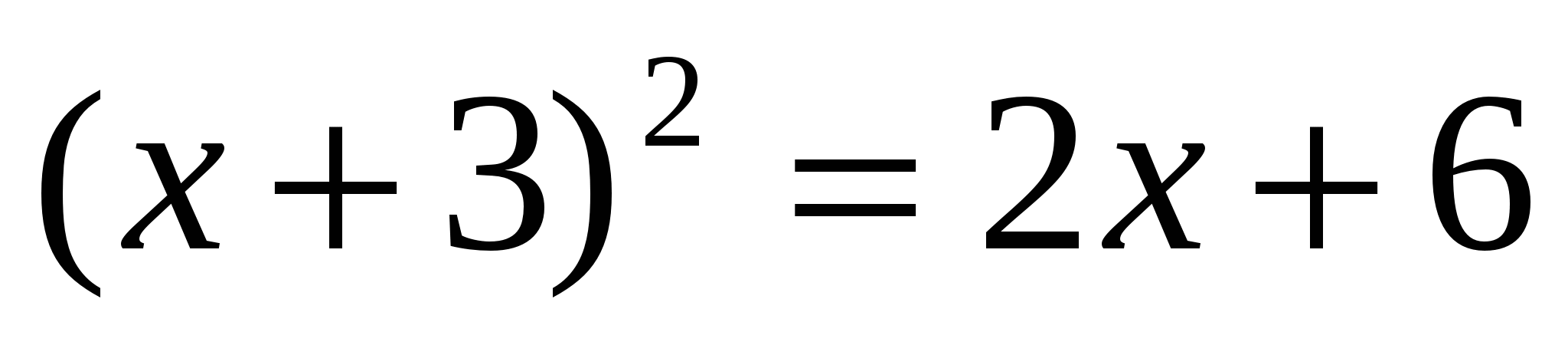 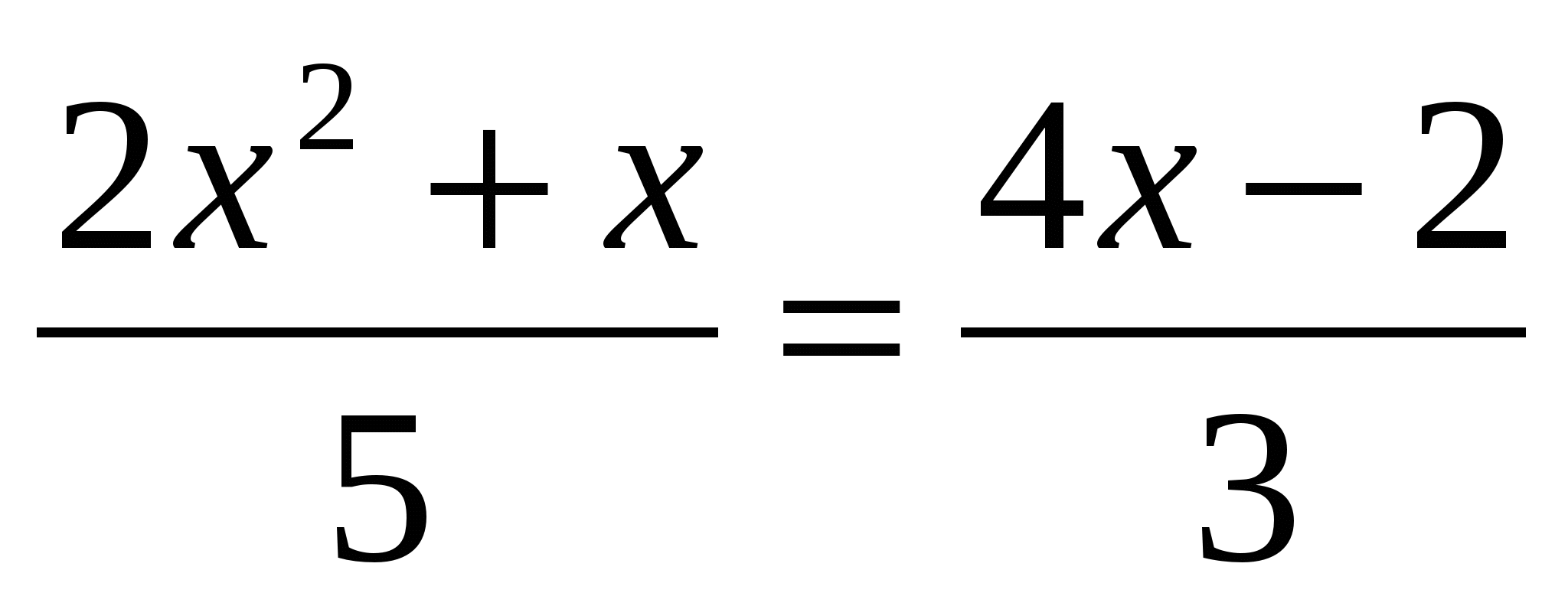 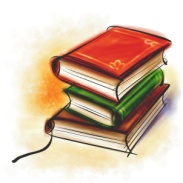 Найди ошибку:
2х2-7х-4=0
а=2, в=7,с=-4
D=в2-4ас=72-4∙2∙(-4)=49+32=81
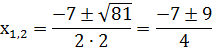 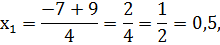 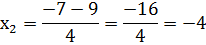 Ответ: х1=0,5, х2=-4.
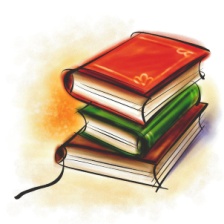 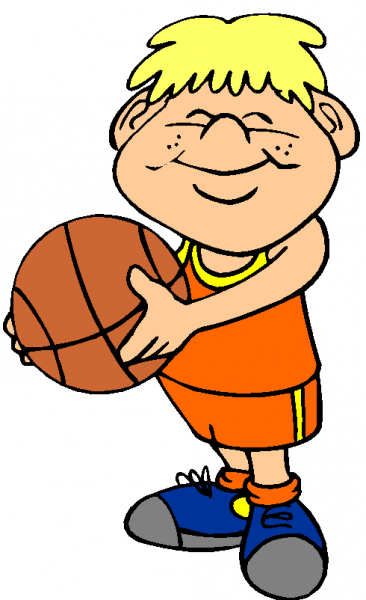 Физминутка:
Отвели свой взгляд направо,
Отвели свой взгляд налево,
Оглядели потолок,
Посмотрели все вперёд.
Раз – согнуться – разогнуться,
Два ─ согнуться – потянутся,
Три – в ладоши три хлопка,
Головою три кивка.
Пять и шесть тихо сесть.
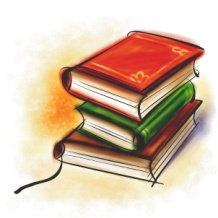 Решить уравнение:
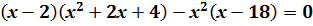 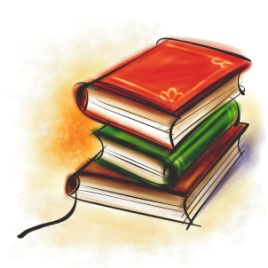 Историческая справка
о квадратных уравнениях
Обезьянок резвых стаяВсласть поевши, развлекаясь,Их в квадрате часть восьмая На поляне забавлялась.А двенадцать по лианамСтали прыгать, повисая.Сколько было обезьянокТы скажи мне в этой стае?
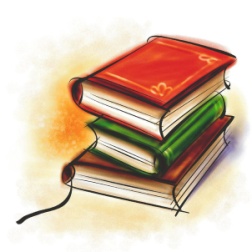 Домашнее задание:
стр.145 
№529(2)
 №530(2)
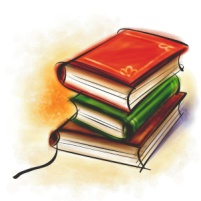 Японская мудрость гласит:
 «Учить других всегда
           почетно, 
    учиться у других
     никогда не зазорно».
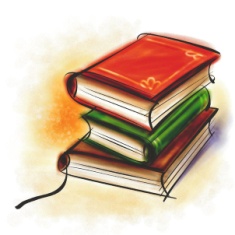